等差数列的通项公式
6.2.2
知识回顾
01
新知探究
02
目录
例题分析
03
04
巩固训练
CONTENTS
课堂小结
05
01
知识回顾
课堂小结
知识回顾
新知探究
例题分析
巩固训练
等差数列的定义
如果一个数列从第2项开始，每一项与它前一项的差都等于同一个常数，那么，这个数列叫做等差数列．这个常数叫做等差数列的公差，一般用字母d表示．
递推公式
课堂小结
知识回顾
新知探究
例题分析
巩固训练
基础自测
1.下列数列中是等差数列的是（      ）.
A.1，1，2，3，5，……                   B.2，-2，2，-2，2，……
C.11，12，13，14，15，……         D.2，4，8，16，32，……
2.写出数列1，4，7，……的第4项与第8项.
C
你能很快地写出练习2中数列的第100项吗?
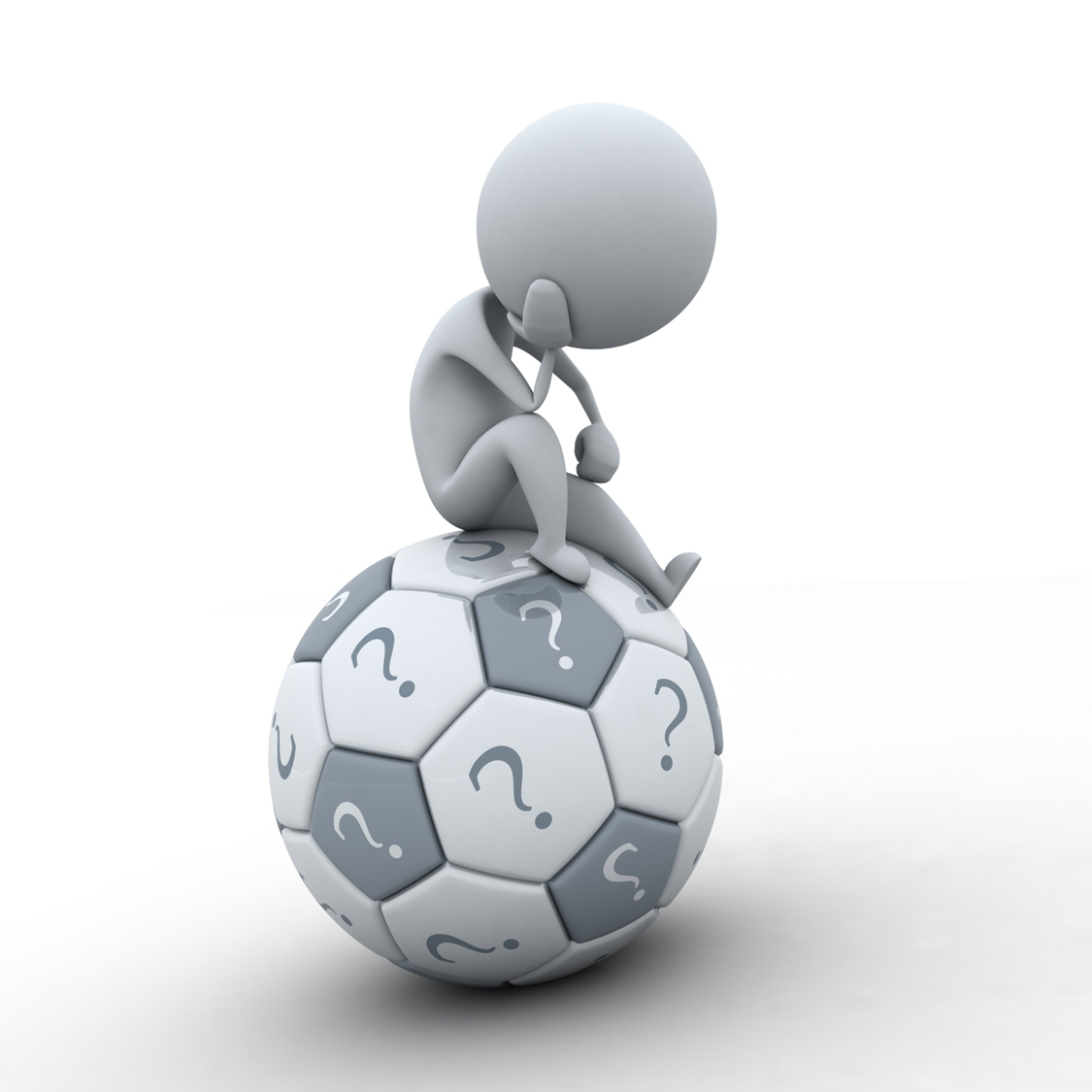 显然，依照公式(6.1)写出数列的第100项,是比较麻烦的，如果求出数列的通项公式，就可以方便地直接求出数列的第100项．
02
新知探究
课堂小结
知识回顾
新知探究
例题分析
巩固训练
课堂小结
知识回顾
新知探究
例题分析
巩固训练
等差数列的通项公式
首项
通项
公差
课堂小结
知识回顾
新知探究
例题分析
巩固训练
练习2.写出数列1，4，7，……的第4项与第8项.
你能很快地写出练习2中数列的第100项吗?
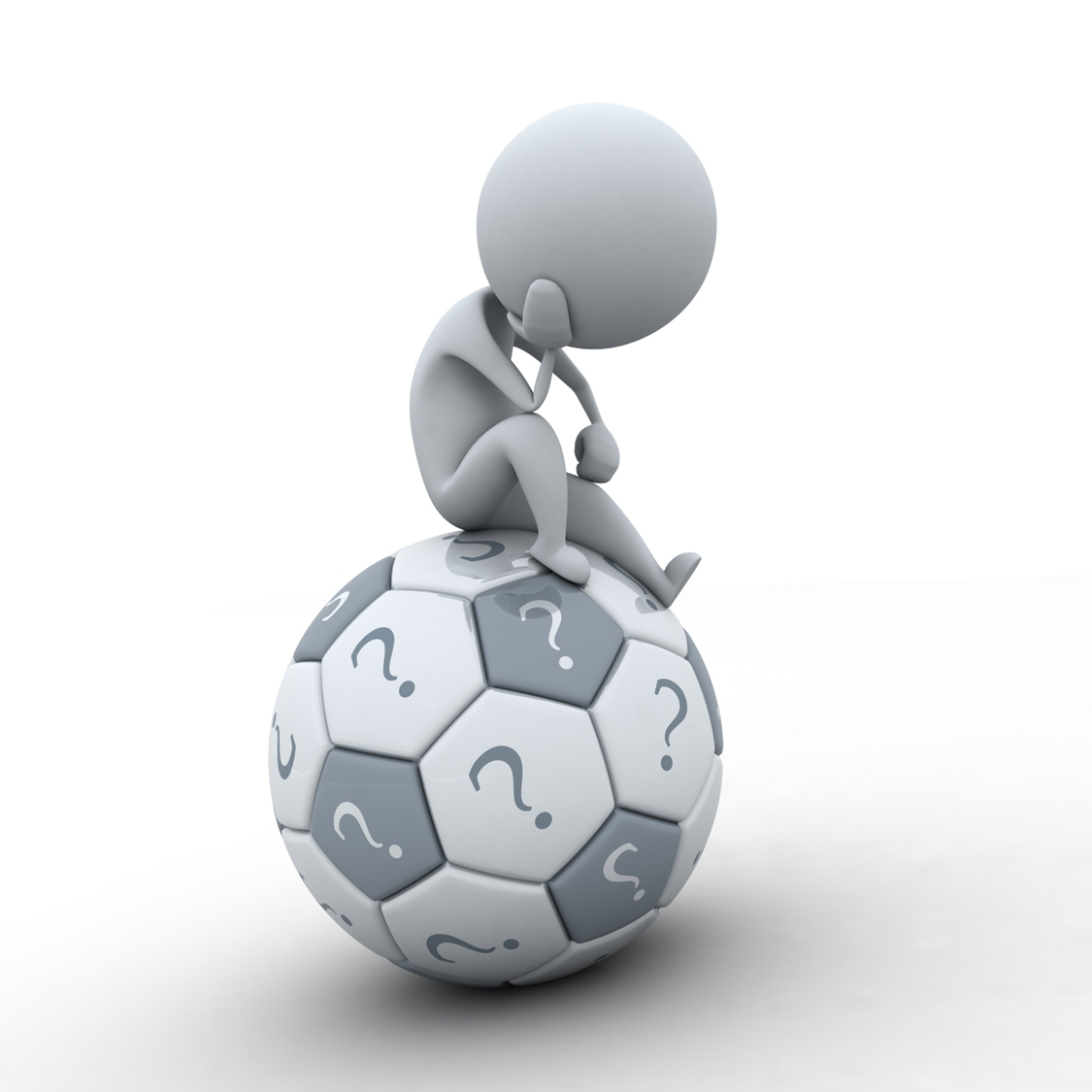 03
例题分析
课堂小结
知识回顾
新知探究
例题分析
巩固训练
例1
知三求一
课堂小结
知识回顾
新知探究
例题分析
巩固训练
变式训练
例2
解：
课堂小结
知识回顾
新知探究
例题分析
巩固训练
小明、小明的爸爸和小明的爷爷三个人在年龄恰好构成一个等差数列,他们三人的年龄之和为120岁,爷爷的年龄比小明年龄的4倍还多5岁,求他们祖孙三人的年龄.
例3
设小明、爸爸和爷爷的年龄分别为a－d，a，a + d,其中d为公差.则
解：
将构成等差数列的三个数设为a-d，a，a+d，是经常使用的方法
答 ：小明、爸爸和爷爷的年龄分别为15岁、40岁和65岁.
04
巩固训练
课堂小结
知识回顾
新知探究
例题分析
巩固训练
练习1
解：
1
2
4
3
课堂小结
知识回顾
新知探究
例题分析
巩固训练
练习2
解：
1
2
4
3
课堂小结
知识回顾
新知探究
例题分析
巩固训练
练习3
解：
－48是该数列中的项，是第20项.
1
2
4
3
课堂小结
知识回顾
新知探究
例题分析
巩固训练
已知三个数成等差数列，其和为15，平方和为83．求这三个数．
练习4
解：
设这三个数分别为a-d，a，a+d，则
所以，这三个数为3、5、7或7、5、3
1
2
4
3
05
课堂小结
课堂小结
知识回顾
新知探究
例题分析
巩固训练
课堂小结
等差数列的定义
通过今天的学习，你了解等差数列的定义与通项公式了吗？假如你是一位数学老师，你会如何设计题目呢？
等差数列的通项公式
题型与解法
知三求一
将构成等差数列的三个数设为a-d，a，a+d，是经常使用的方法
作业布置
《学习与训练》第7~9页
训练题6.2.2
谢谢您的聆听！